February 15,
2018
Conn & Caitlin 
McQuinn
VIRTUAL CRASH COURSEIN DESIGN THINKING
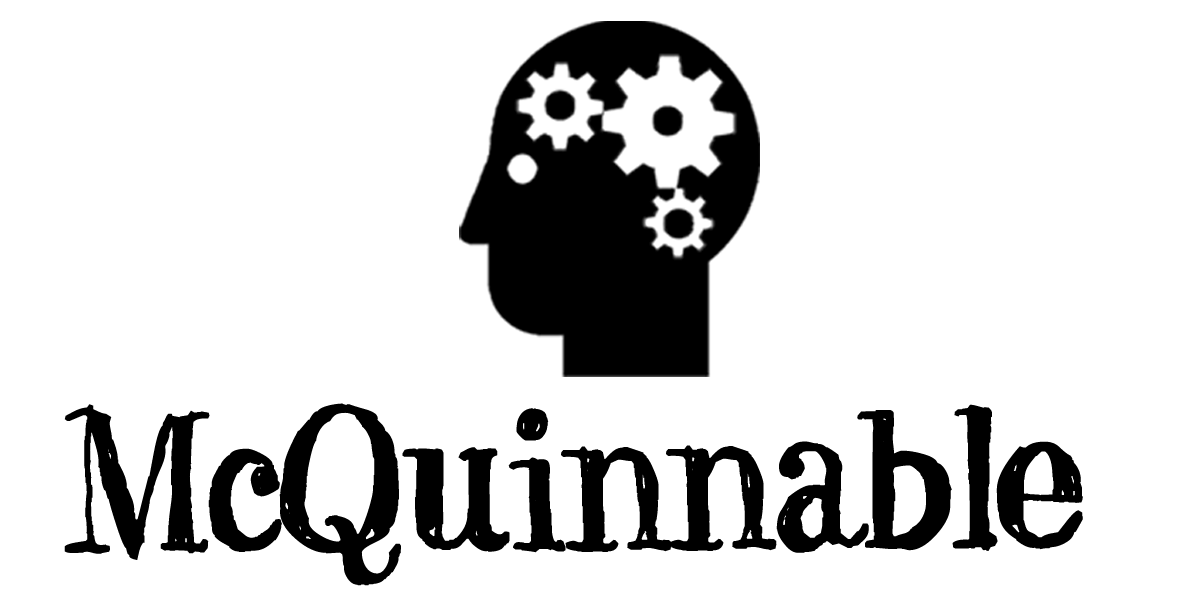 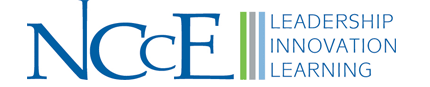 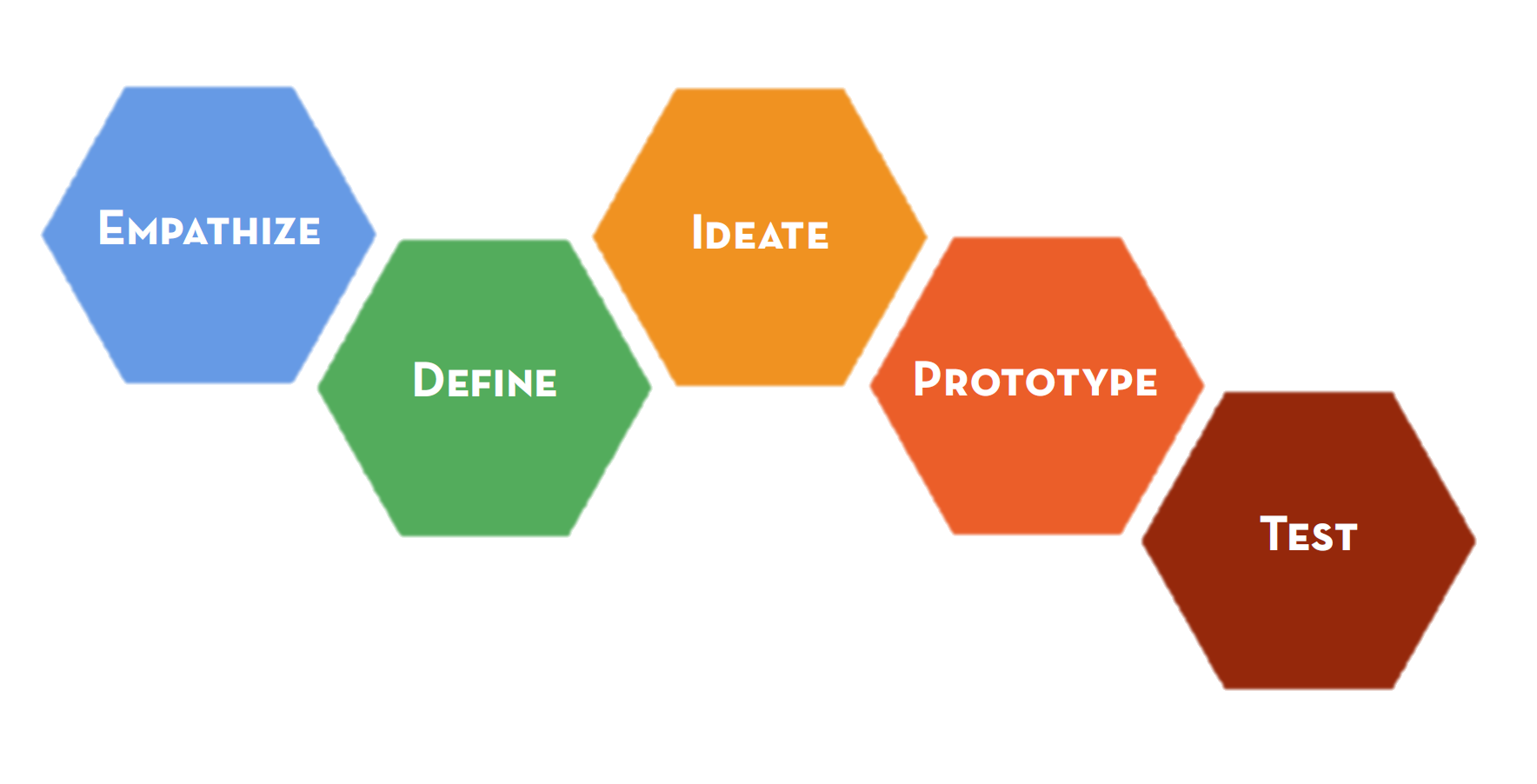 DESIGN THINKING
[Speaker Notes: Conn]
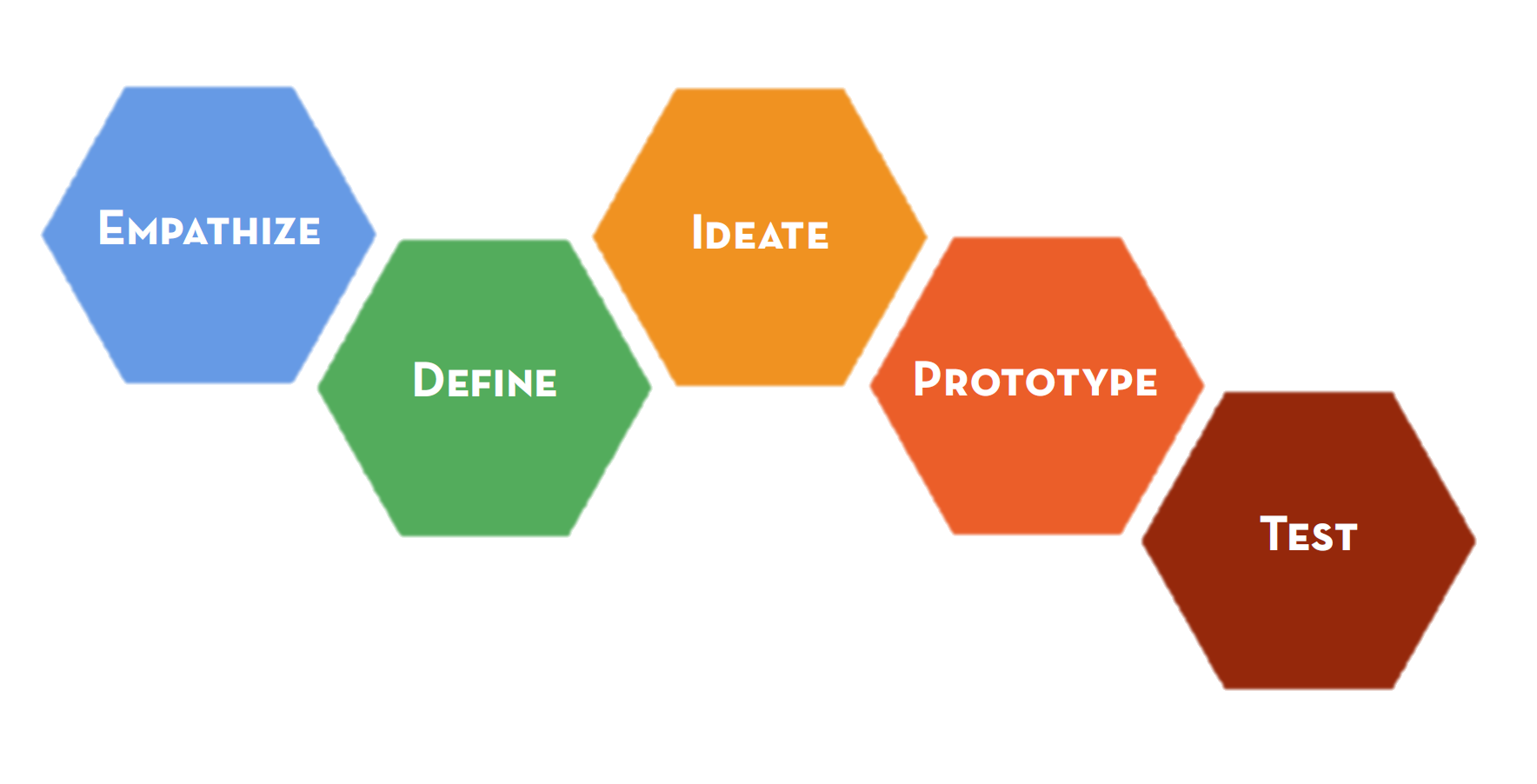 EMPATHIZE
[Speaker Notes: Conn]
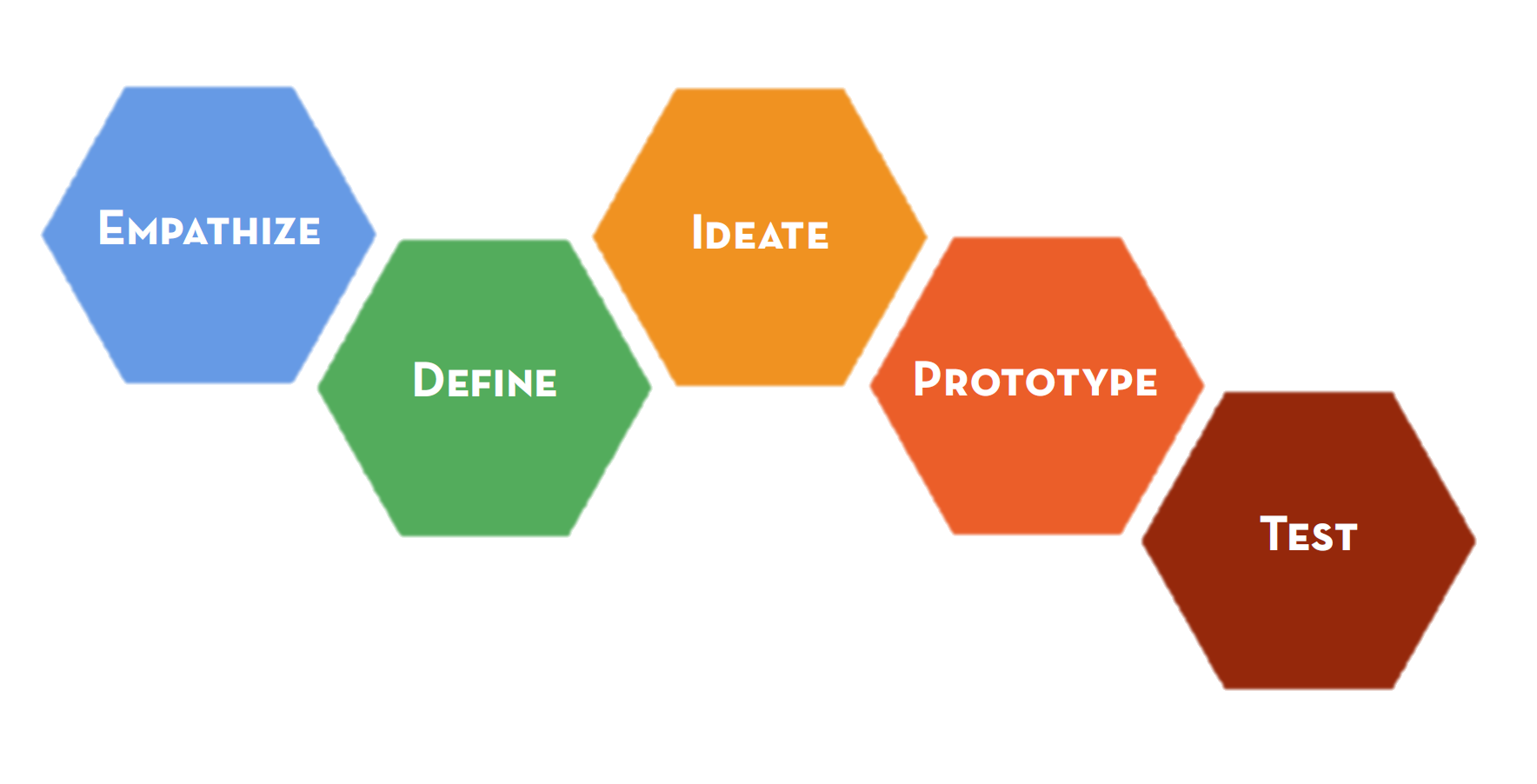 DEFINE
[Speaker Notes: Conn]
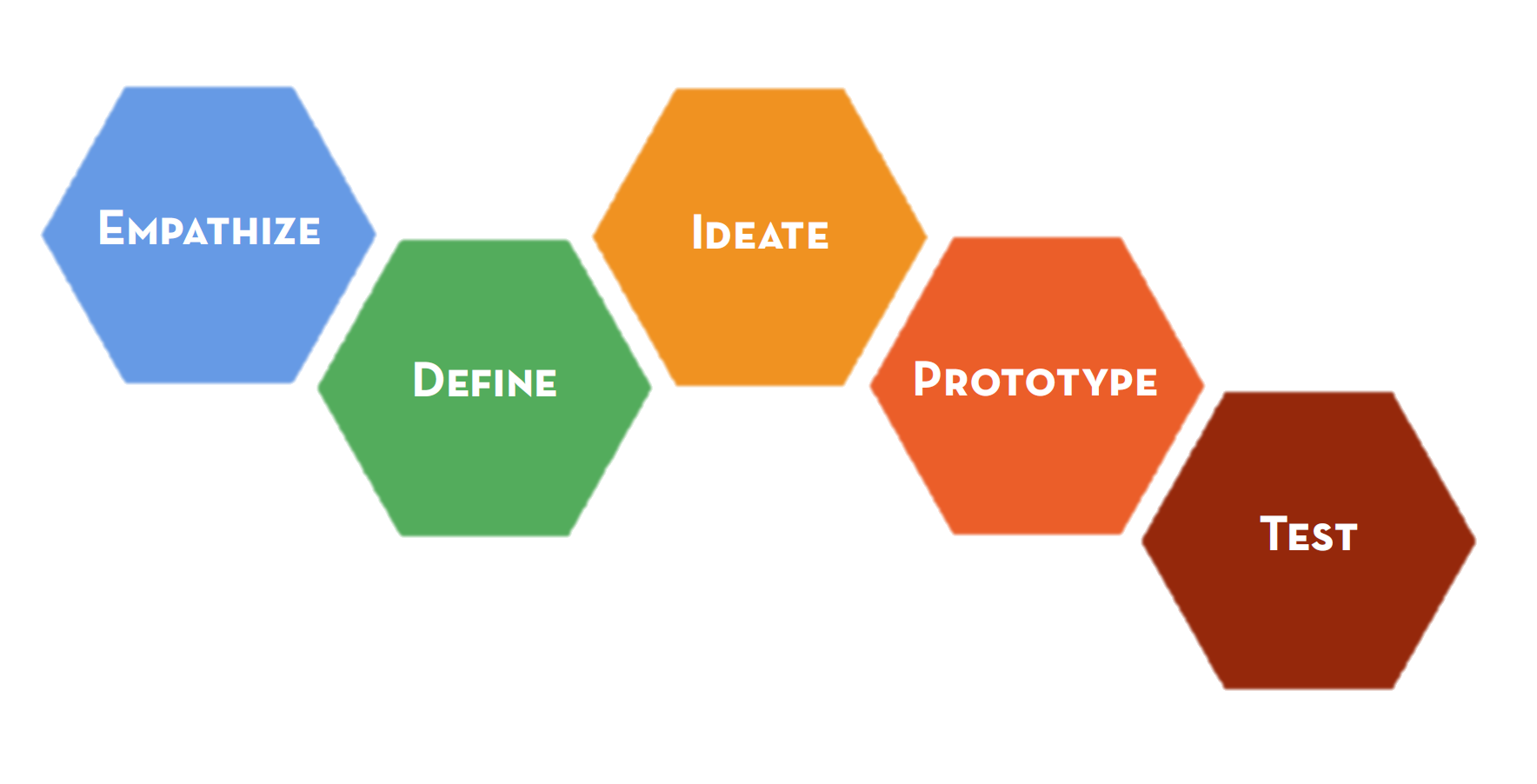 IDEATE
[Speaker Notes: Conn]
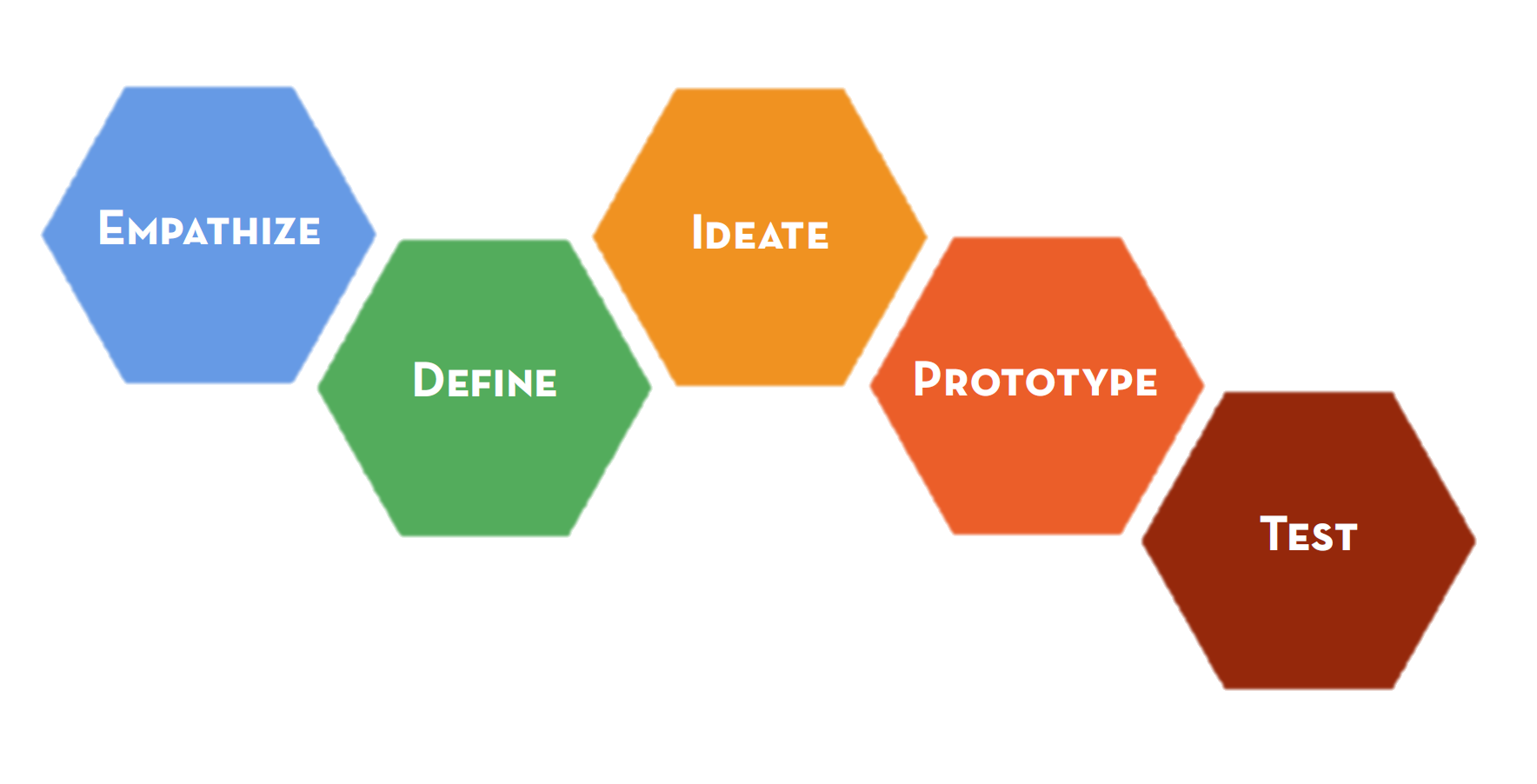 PROTOTYPE
[Speaker Notes: Conn]
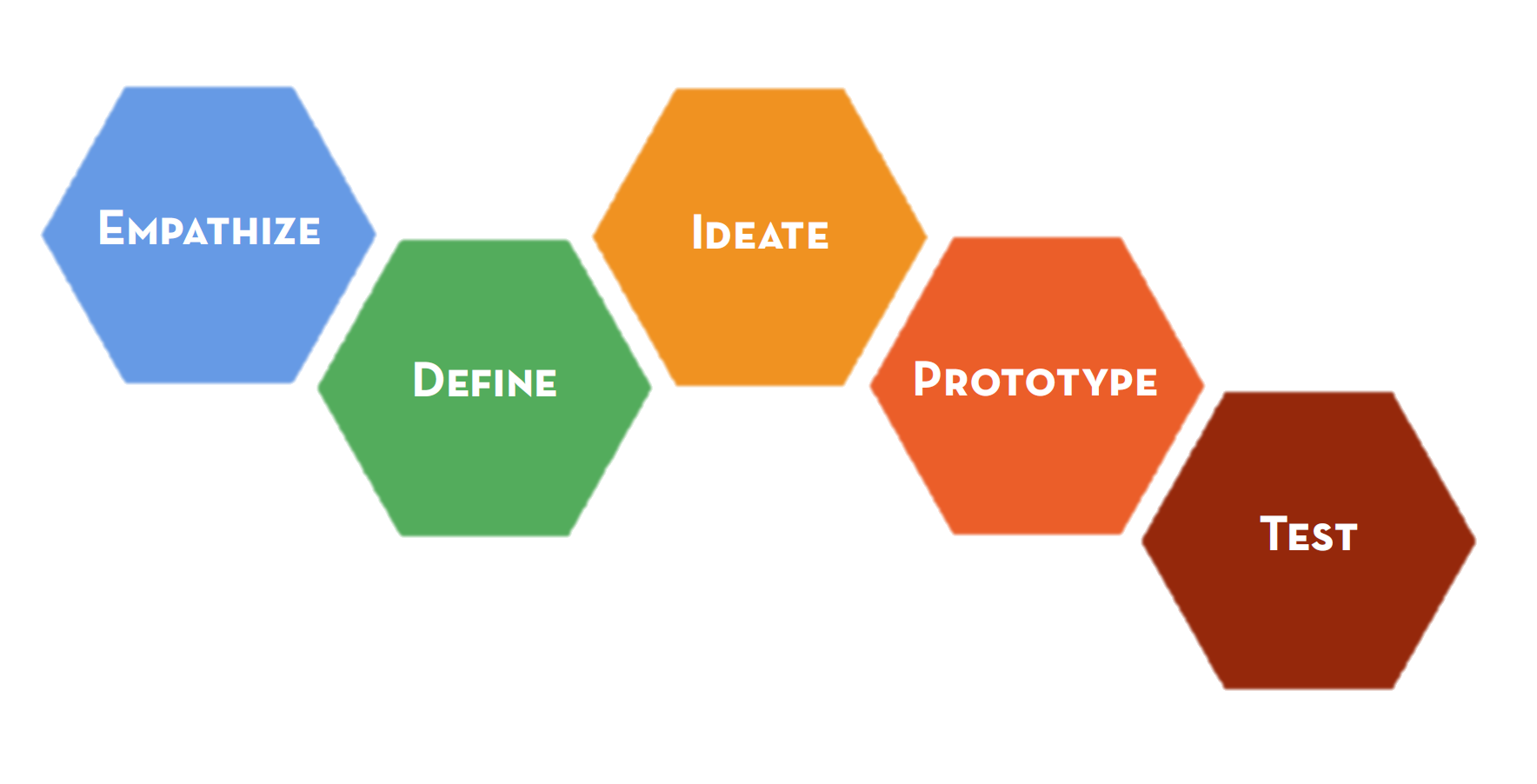 TEST
[Speaker Notes: Conn]
Chart your School Day
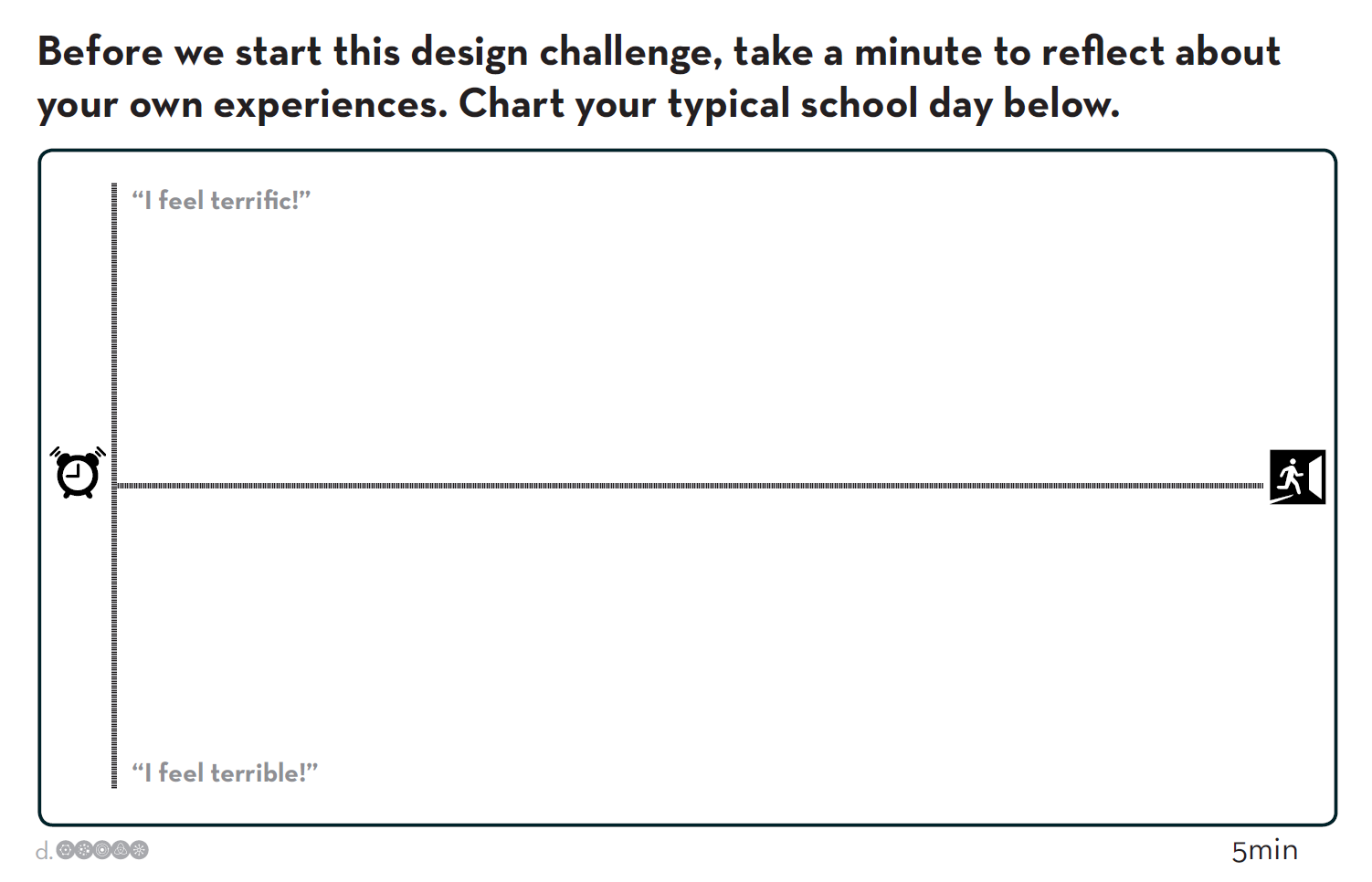 [Speaker Notes: Art]
Chart your School Day
[Speaker Notes: Art]
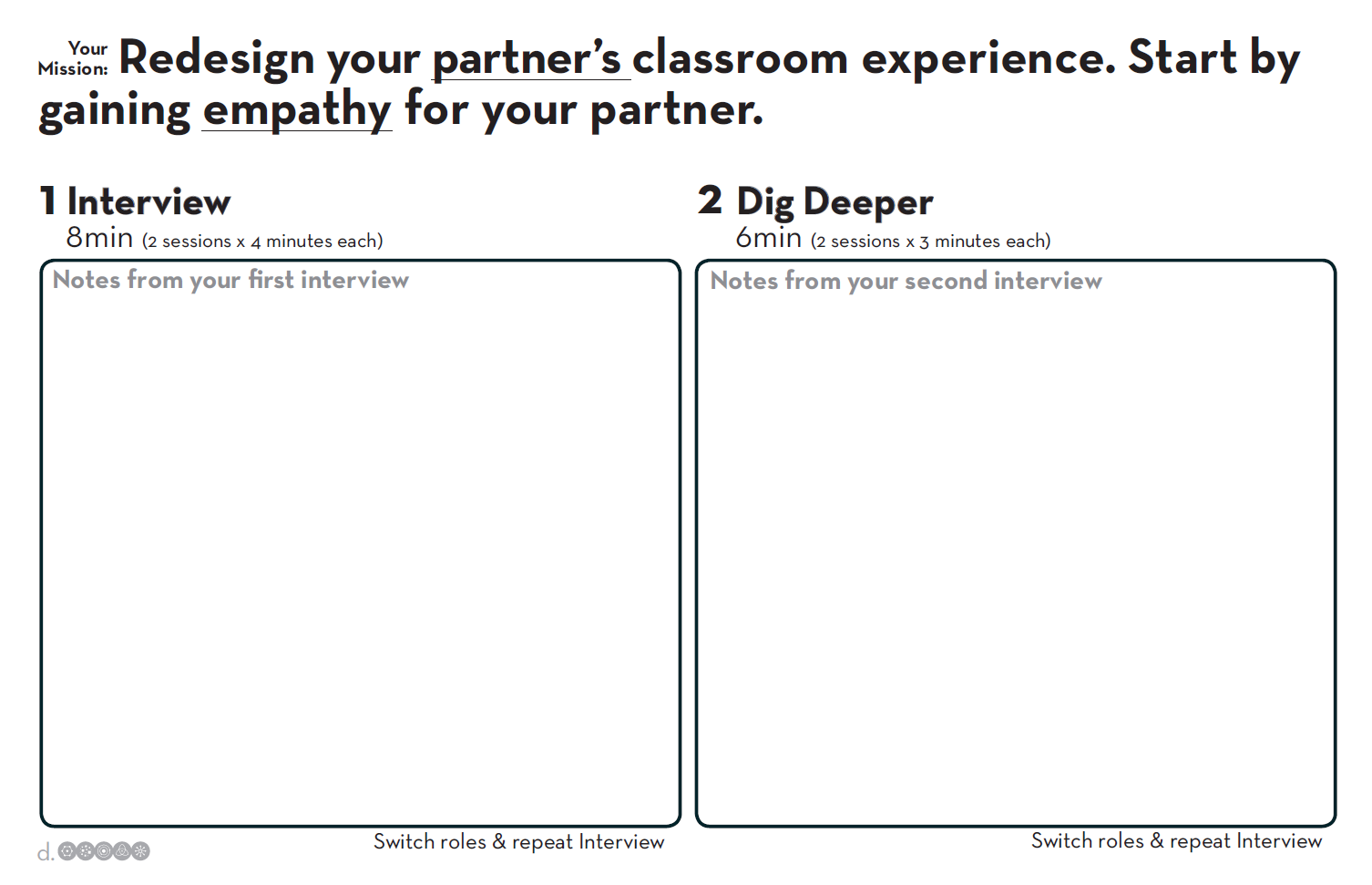 Empathy
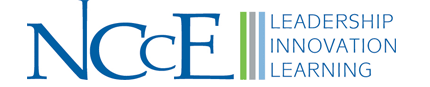 [Speaker Notes: Art]
EMPATHIZE
A INTERVIEWS B
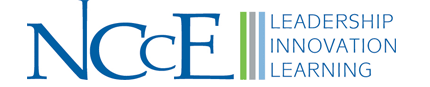 [Speaker Notes: Art]
EMPATHIZE
B INTERVIEWS A
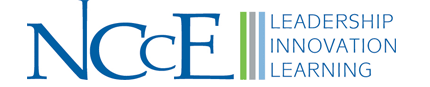 [Speaker Notes: Art]
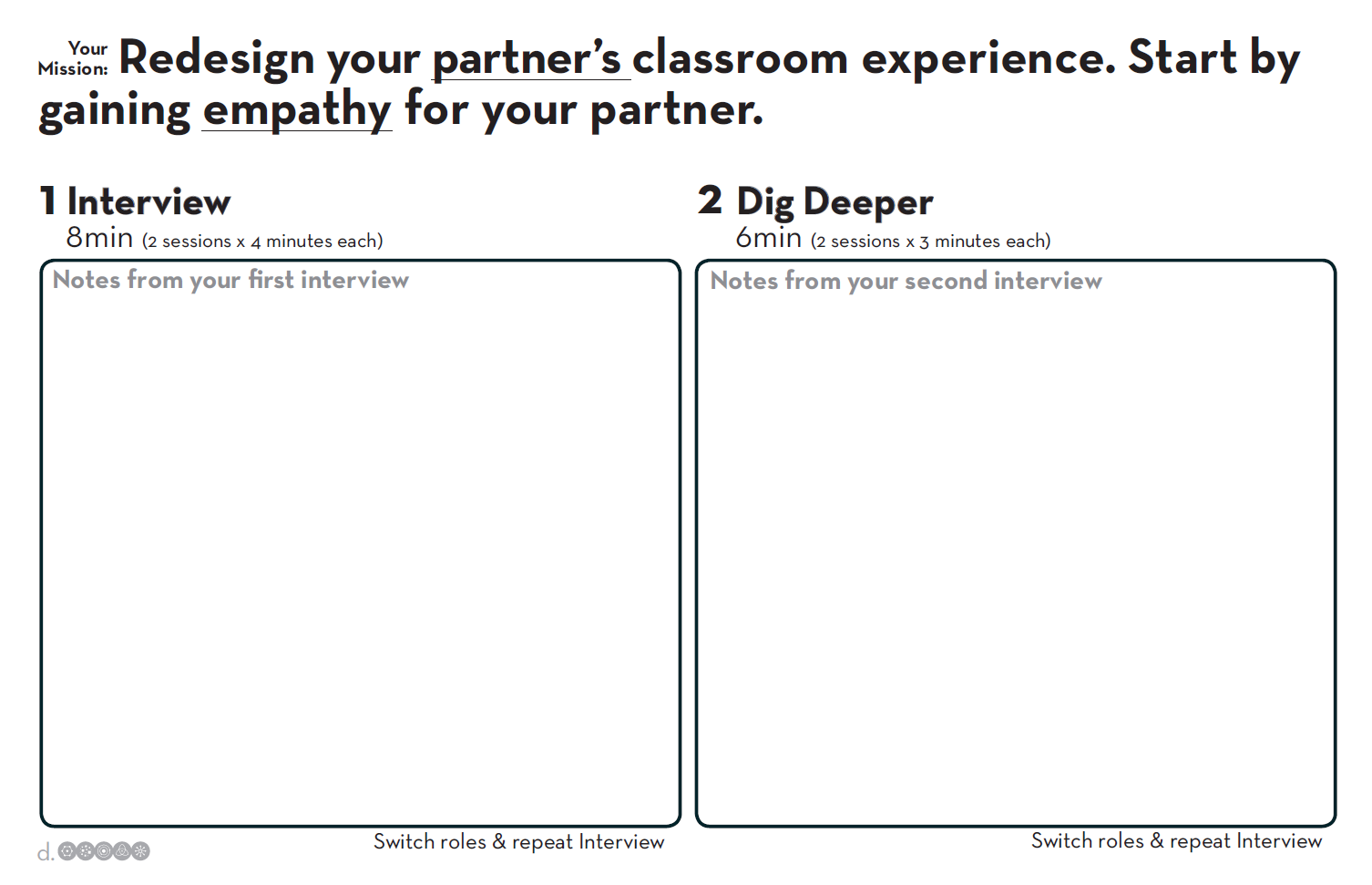 Empathy
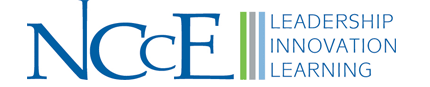 [Speaker Notes: Art – be sure to include the line “Probe deeply into what caught your attention – it’s ideal if you can make your partner cry!”]
EMPATHIZE
A INTERVIEWS B
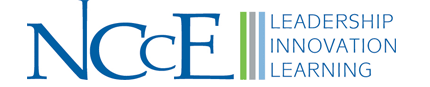 [Speaker Notes: Art]
EMPATHIZE
B INTERVIEWS A
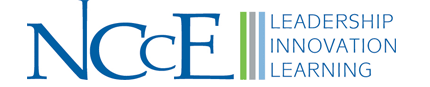 [Speaker Notes: Art]
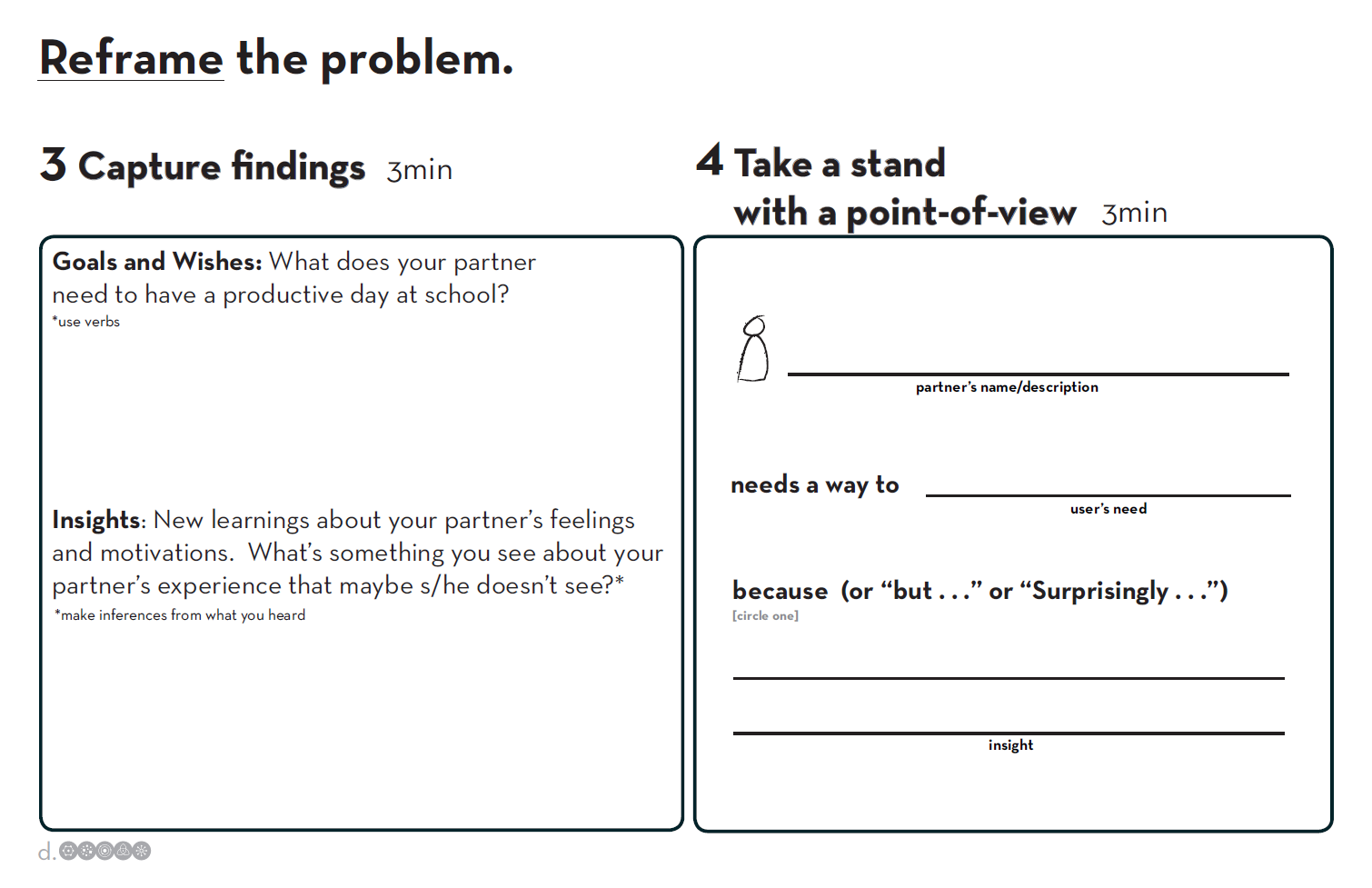 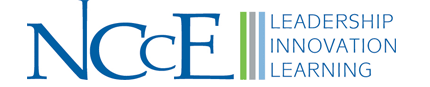 DEFINE
CAPTURE FINDINGS
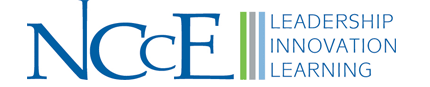 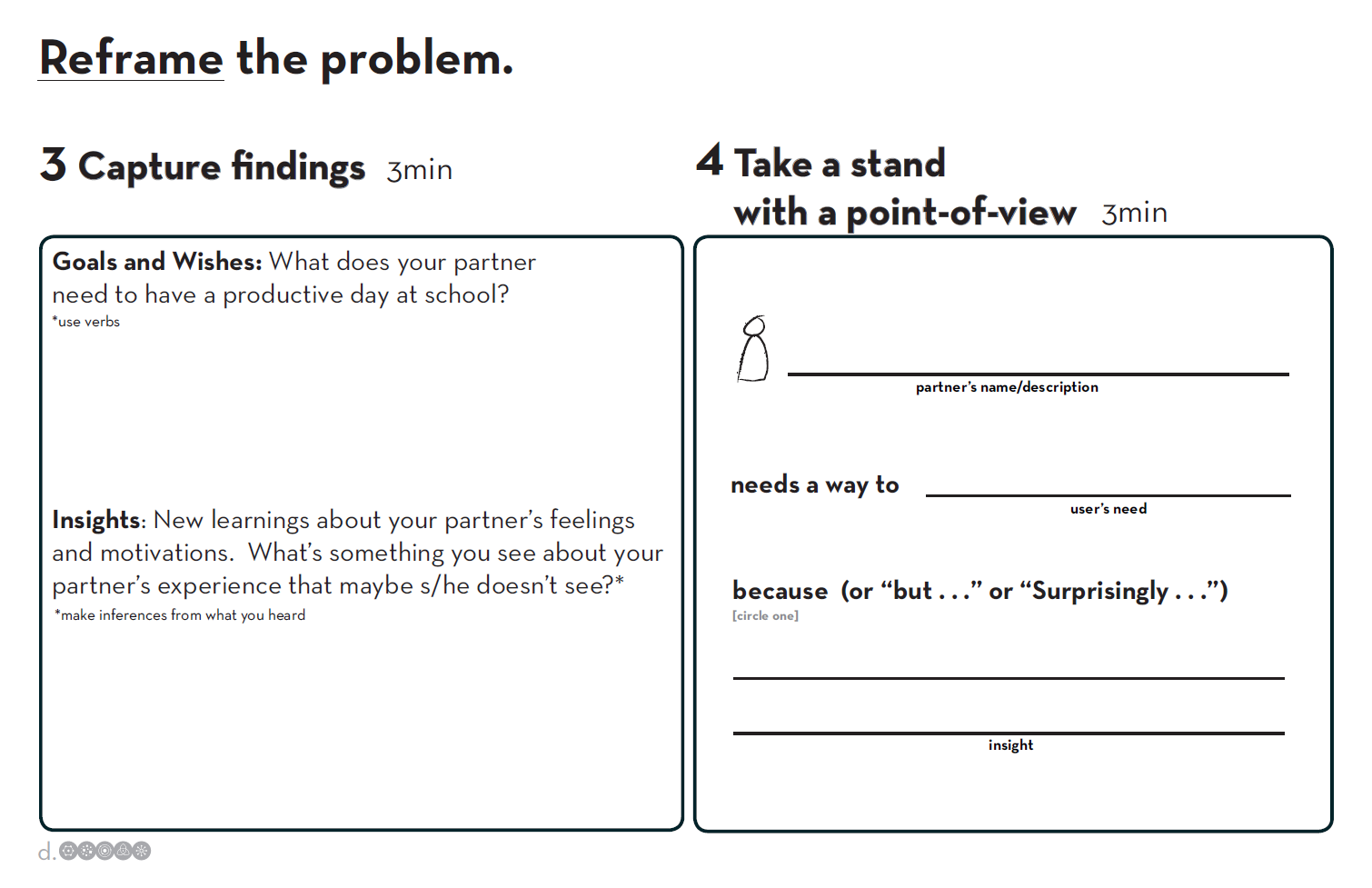 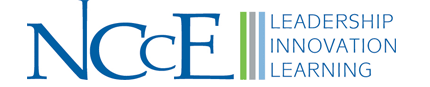 DEFINE
TAKE A STAND WITHA POINT OF VIEW
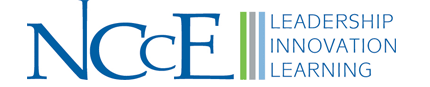 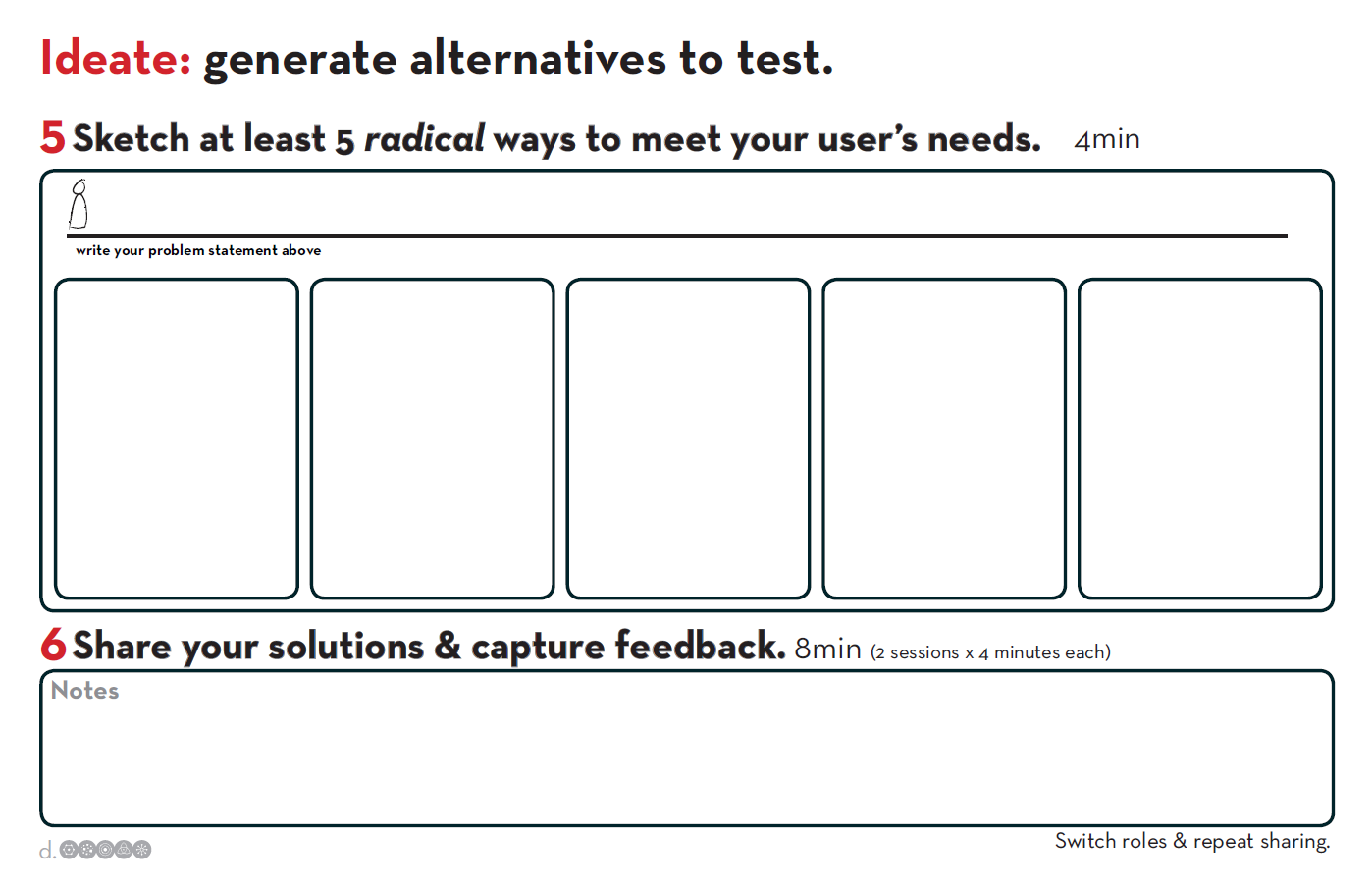 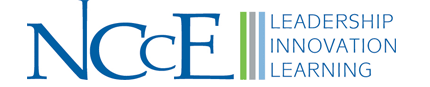 IDEATE
5 RADICAL WAYS
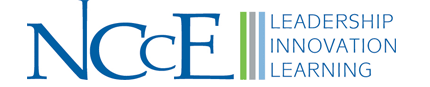 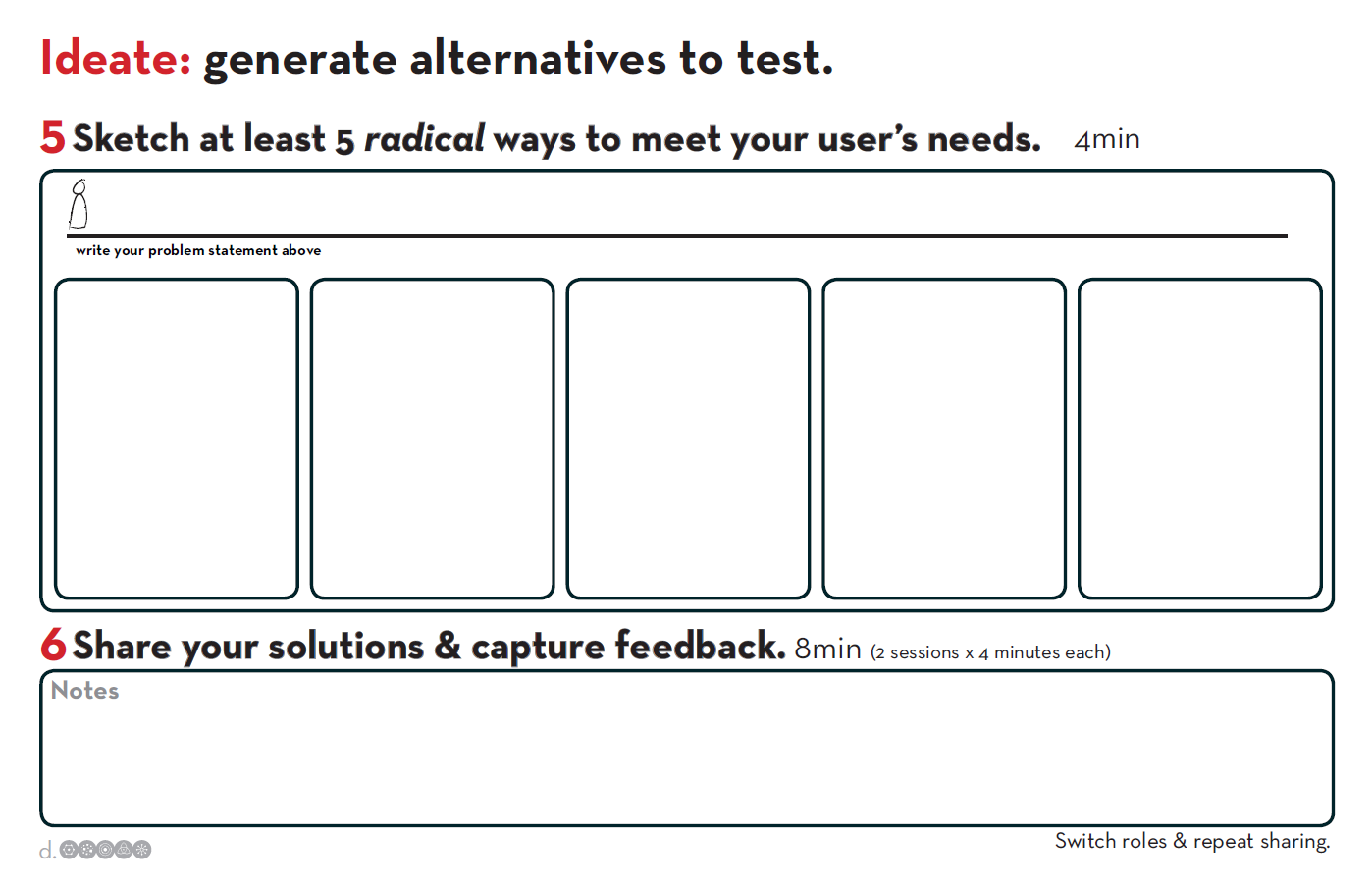 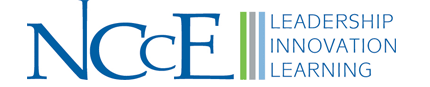 IDEATE
A SHARES WITH B
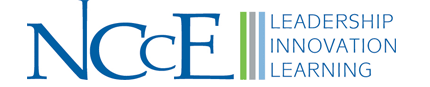 IDEATE
B SHARES WITH A
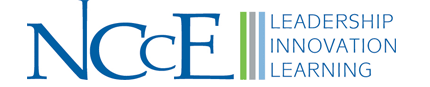 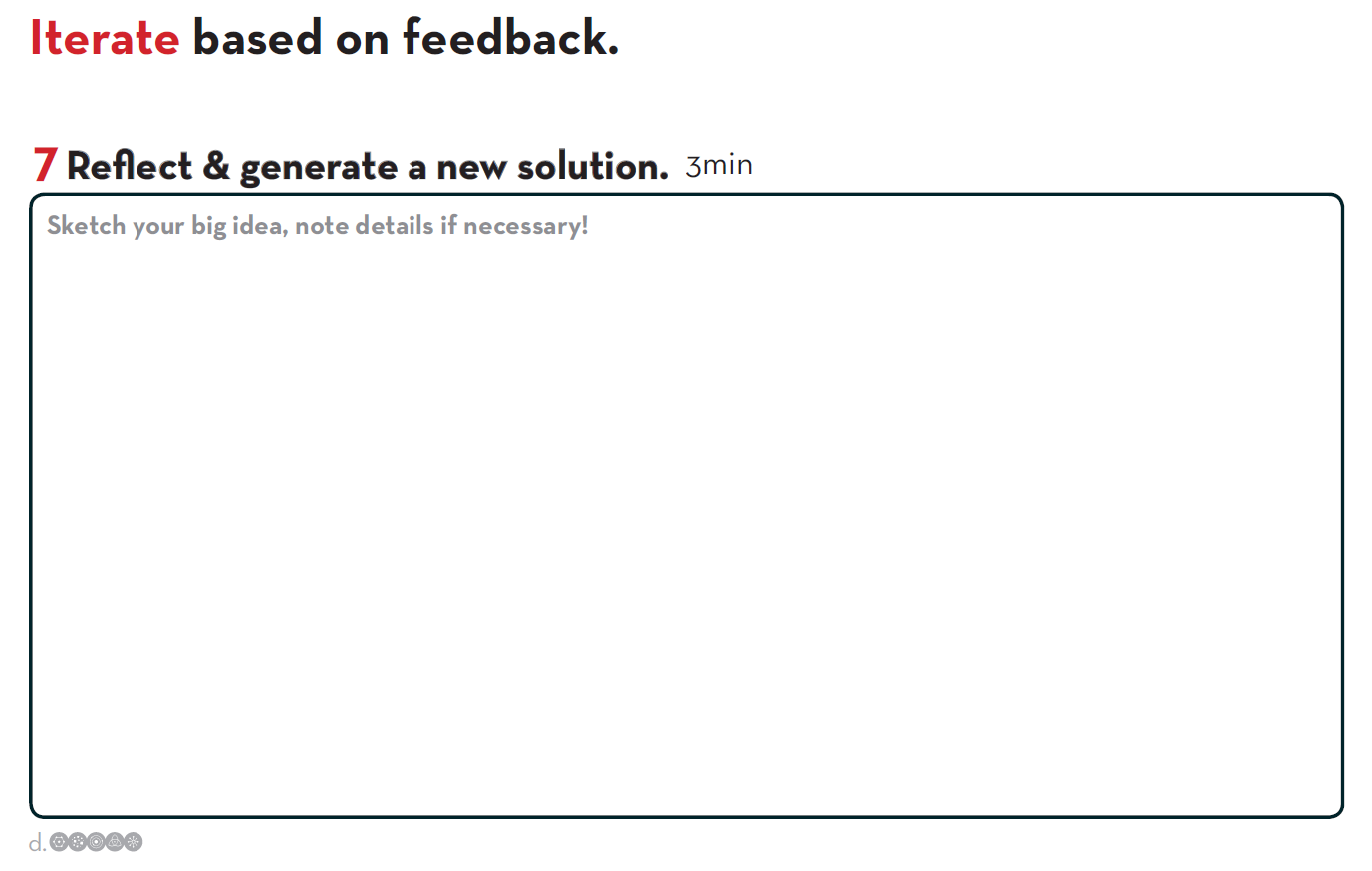 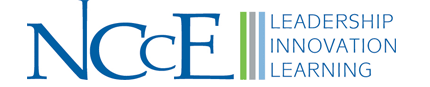 [Speaker Notes: Conn]
IDEATE
GENERATE A NEWSOLUTION
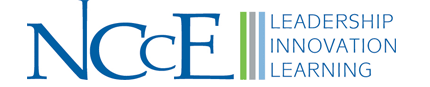 [Speaker Notes: Conn]
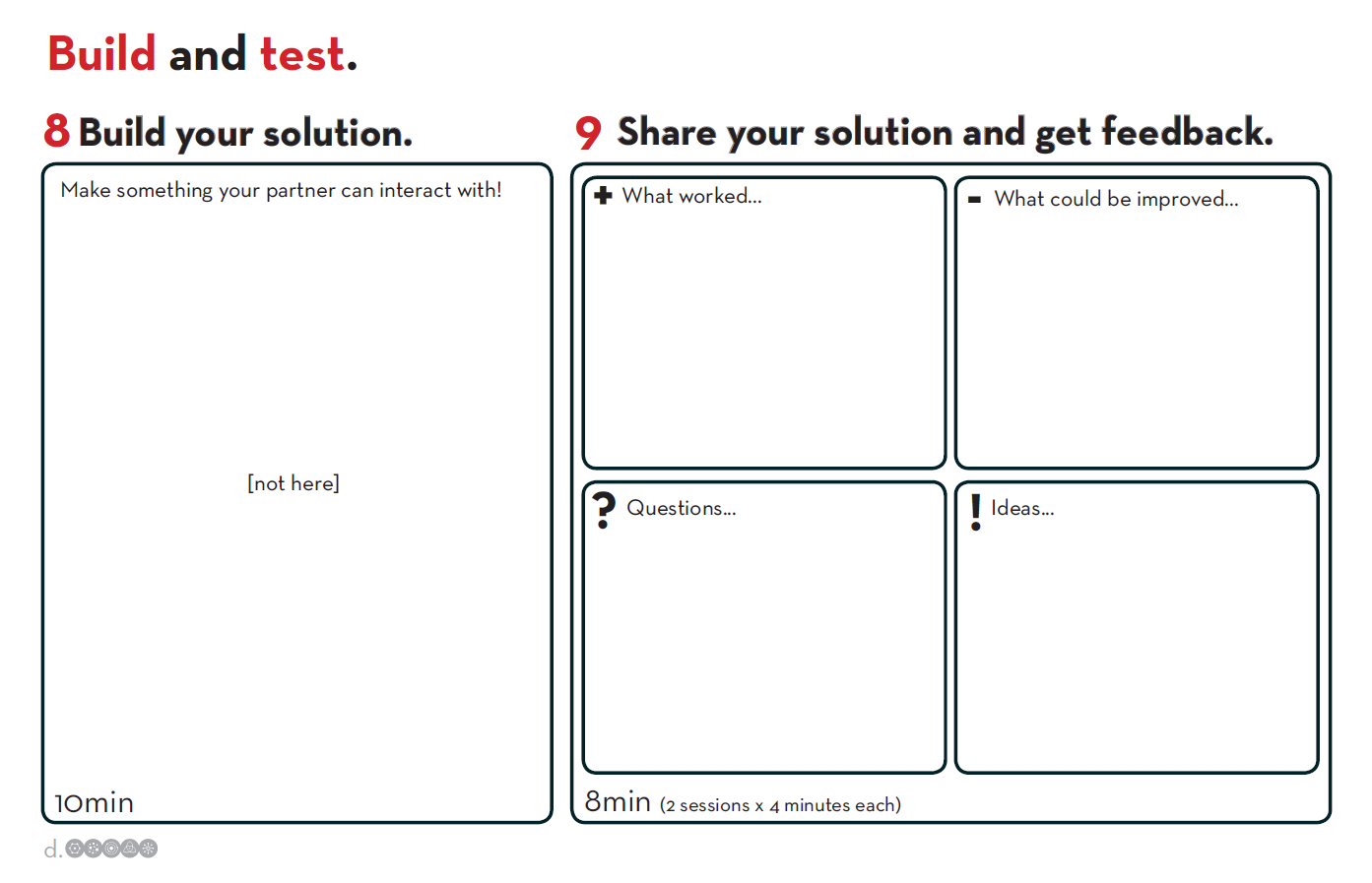 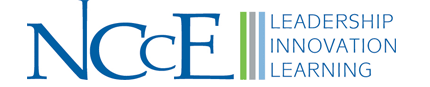 [Speaker Notes: Conn]
PROTOTYPE
BUILD YOUR SOLUTION
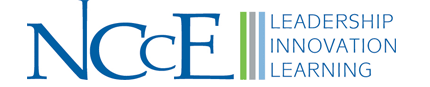 [Speaker Notes: Conn]
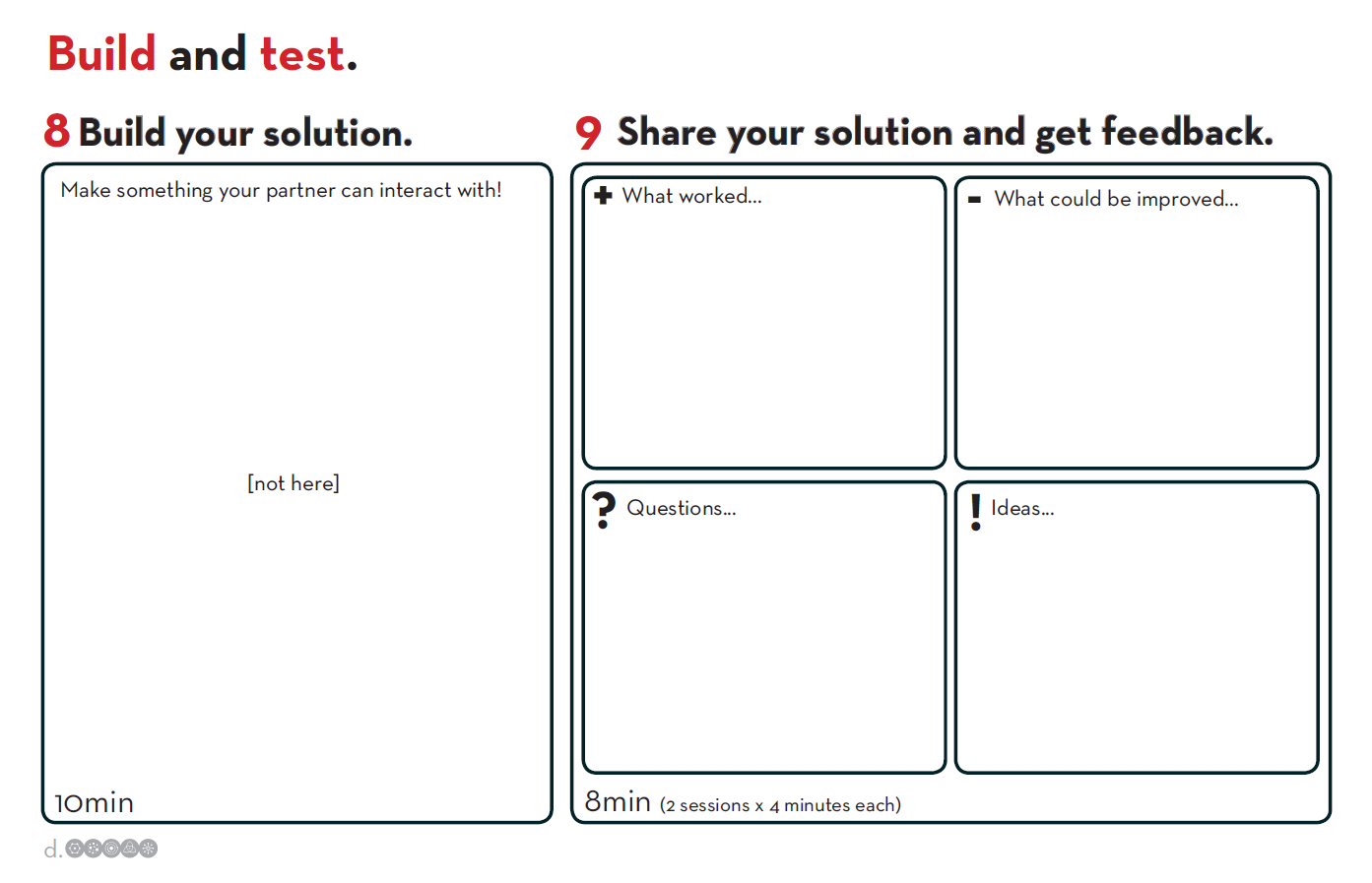 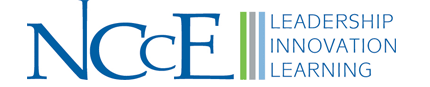 [Speaker Notes: Conn]
TEST
A SHARES WITH B
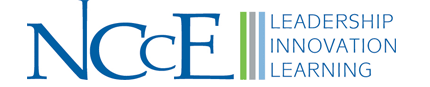 [Speaker Notes: Conn]
TEST
B SHARES WITH A
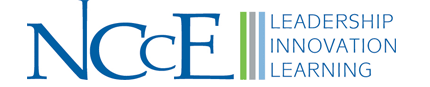 [Speaker Notes: Conn]
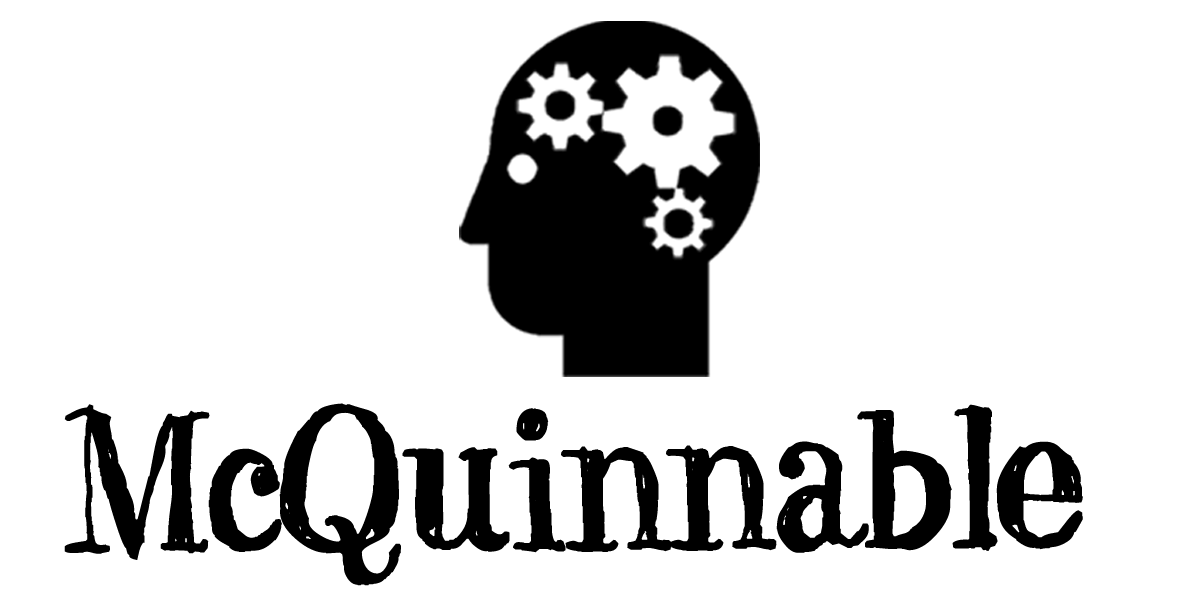 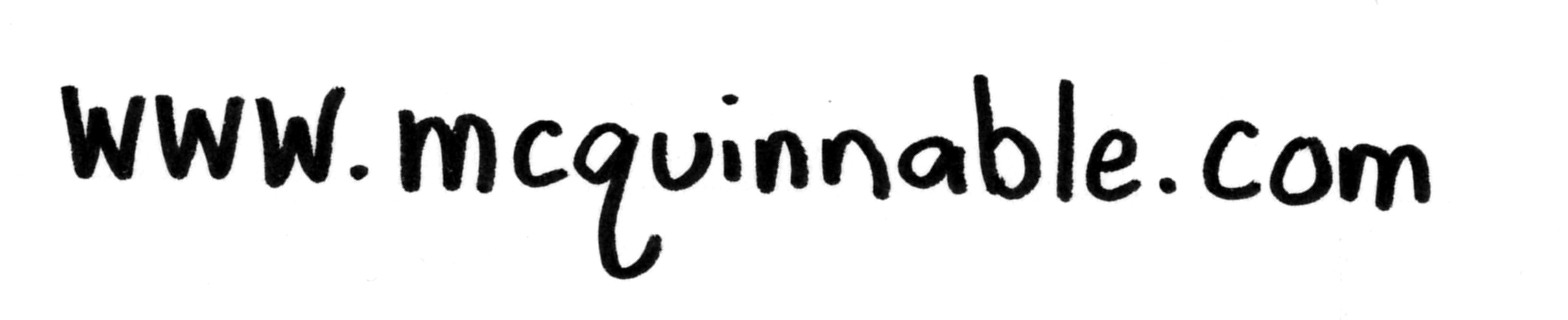